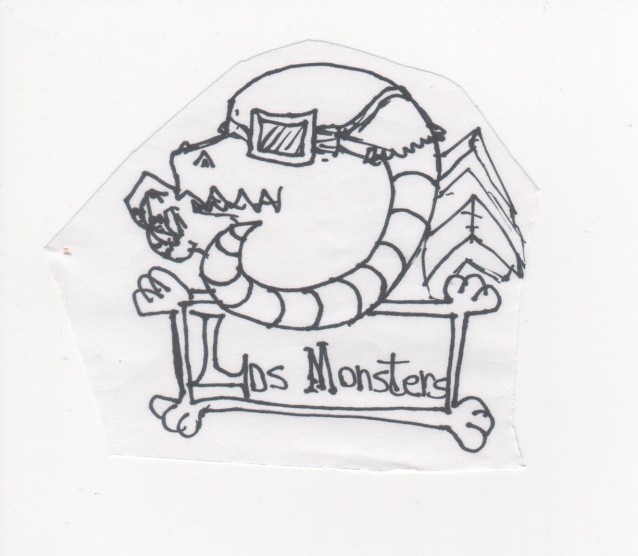 Catálogo de productos asturianos
Los Monsters S.Coop
ÍNDICE
Embutido: páginas 3-5
Productos ecológicos: página 6
Dulces: páginas 7-8
Souvenirs: página 9



Los gastos de envío no están incluidos
Embutidos:
Chorizo de avestruz artesanal 
	      200g
             Precio 3.74€


Nº de ref. 001
Todos los embutidos que Los Monsters S. Coop. Tiene a la venta han sido fabricados por una empresa asturiana de renombre en nuestra comunidad.
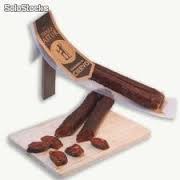 Chorizo de ciervo artesanal 300g  
Precio 4.95€




 Nº de ref. 002
IVA incluido en todos los productos
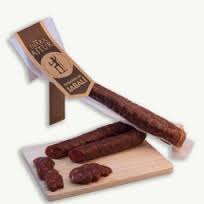 Chorizo de jabalí artesanal
                  300g
	Precio 4.95€



Nº de ref. 003
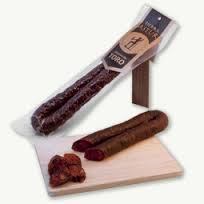 Chorizo de toro artesanal
	     300g
           Precio 4.95€




Nº de ref. 004
IVA incluido en todos los productos
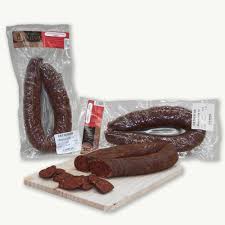 Longaniza Casera Extra
                 400g
	Precio 4.79€

Nº de ref. 005
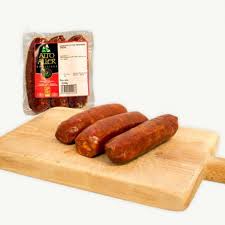 Chorizo Ahumado
      3 unidades 
      Precio 3.85€

Nº de ref. 006
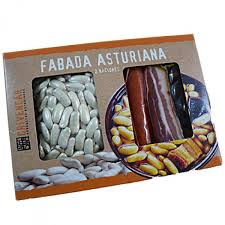 Estuche fabada asturiana 
               2 raciones 
             Precio 8.53€


Nº de ref. 007
IVA incluido en todos los productos
Productos ecológicos:
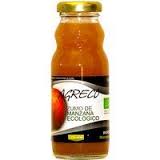 Zumo de manzana ecológico 
       Precio  1.21€ / unidad




Nº de ref. 008
Productos naturales de fabricación artesanal.
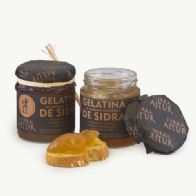 Gelatina de manzana ecológica de sidra
                             240g
		Precio 4’13€



Nº de ref. 009
IVA incluido en todos los productos
Dulces
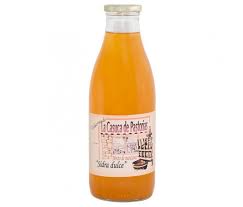 Sidra dulce  
    1 unidad
Precio 1L/3’52€



Nº de ref. 010
La bebida más famosa de nuestra región, en formato libre de alcohol.
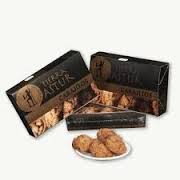 Carajitos asturianos
            350g 
      Precio 5.72€



Nº de ref. 011
Dulces asturianos típicos a base de almendras muy conocidos.
IVA incluido en todos los productos
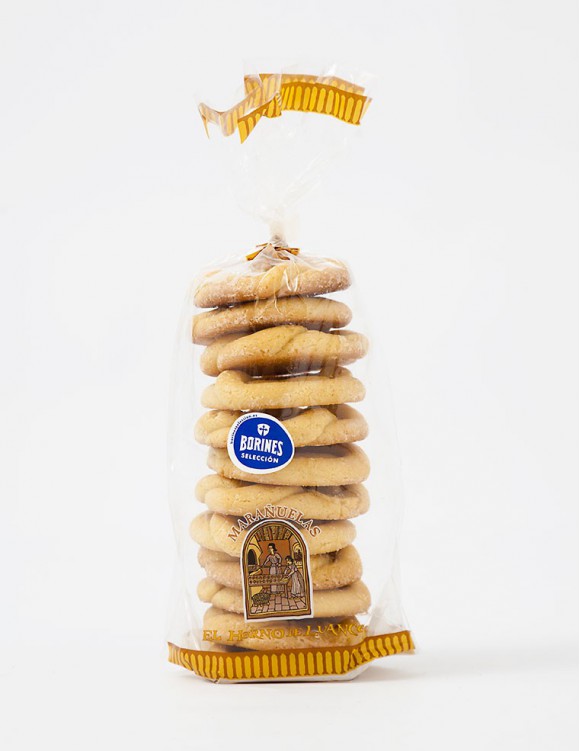 Marañuelas
    8 unidades 
    Precio 4€




Nº de ref. 012
Galletas elaboradas especialmente en las regiones de Candás y Luanco, hechas a base de azúcar, harina, huevo y manteca.
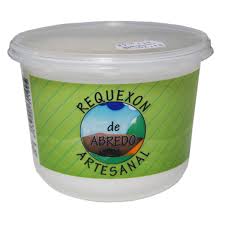 Requesón asturiano de Abredo
                    500g 
               Precio 4’12€


Nº de ref. 013
Cremoso requesón asturiano de sabor suave y agradable hecho a base de queso fresco. Conservar en frío
IVA incluido en todos los productos
Souvenirs
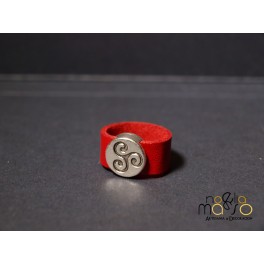 Anillo Triskel celta 
    Precio 3’75€


Nº de ref. 014
Anillos y camisetas con el símbolo más emblemático de la cultura celta, el cual simboliza: Pasado, presente y futuro.
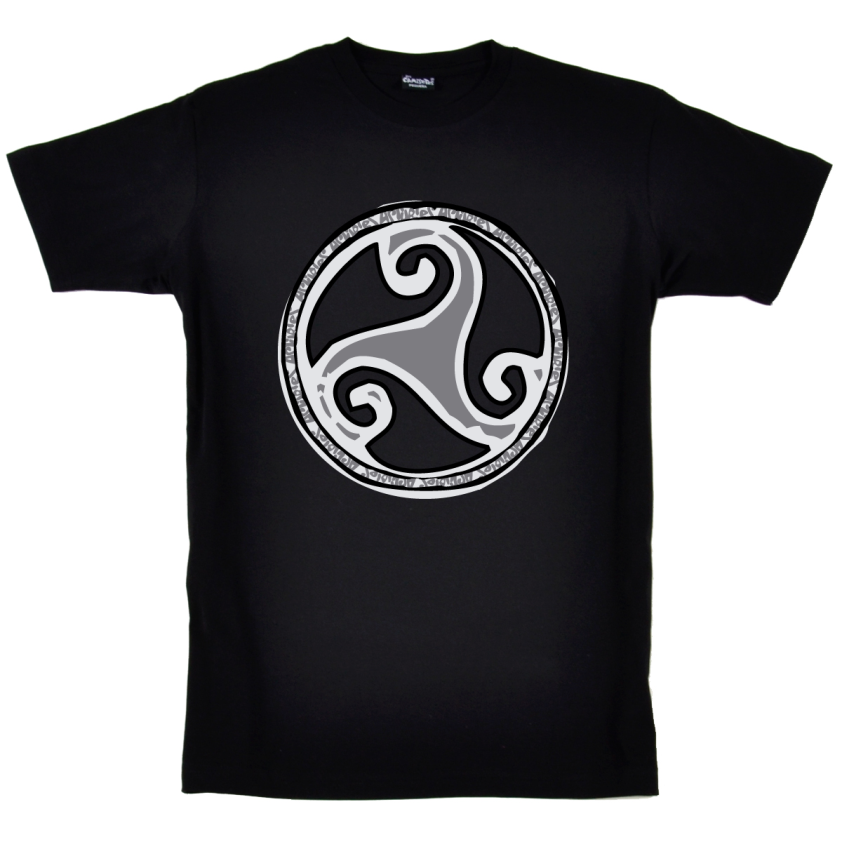 Camiseta Triskel 
(negra, gris, rayas grises)
         Precio 13’15€





Nº de ref. 015
IVA incluido en todos los productos